Collective Impact
workshop handouts
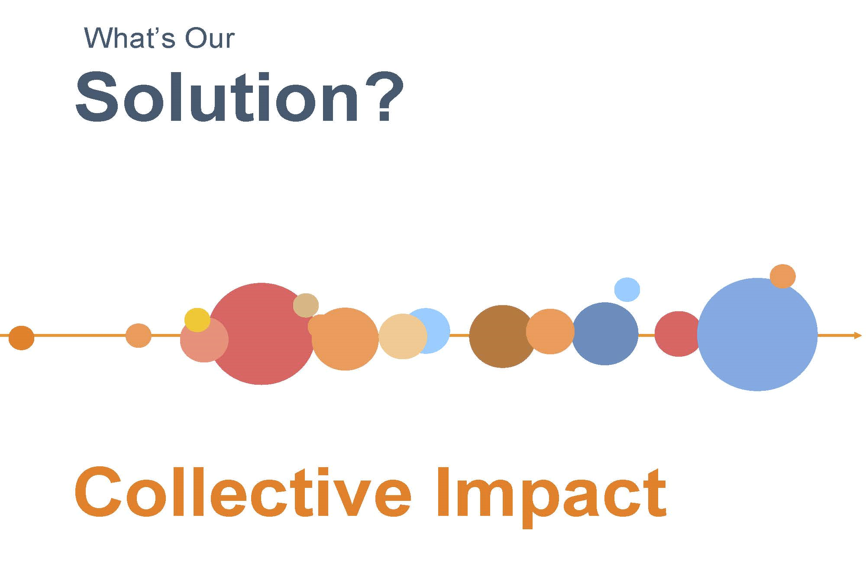 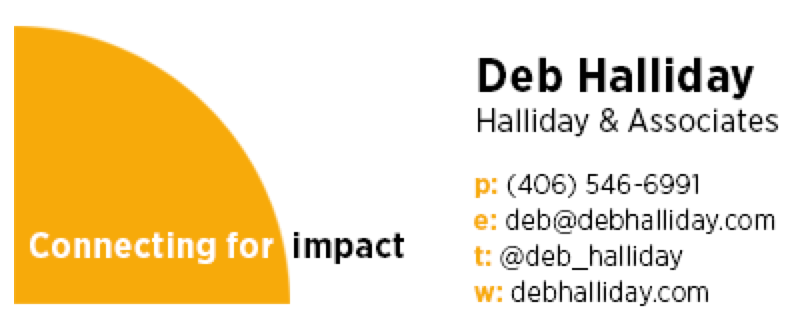 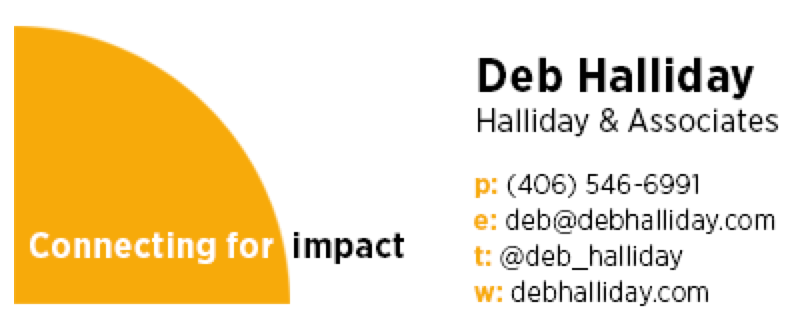 Prepared for:
Substance Abuse Connect
September 4 & 5, 2019
5 Conditions of Collective Impact
The Five Conditions of Collective Impact
All participants have a shared vision for change including a common understanding of the problem and a joint approach to solving it through agreed upon actions
Common Agenda
Diverse Voices  *  Responsive   *   Community Aspiration
Collecting data and measuring results consistently across all participants ensures efforts remain aligned and participants hold each other accountable
Shared Measurement
Exploring  *   Alignment  *  Tracking Progress  *   Results
Mutually Reinforcing Activities
Participant activities must be differentiated while still being coordinated through a mutually reinforcing plan of action
Weaving  *  System  *  Supportive  *  Centered
Consistent and open communication is needed across the many players to build trust, assure mutual objectives, and appreciate common motivation
Continuous Communication
Trust   *   Transparency   *  Ongoing   *   Engagement
Creating and managing collective impact requires a dedicated staff and a specific set of skills to serve as the backbone for the entire initiative and coordinate participating organizations and agencies
Backbone Support
Facilitate   *   Convener   *   Coordinate   *   Movement
11
Source: FSG
[Speaker Notes: Kim]
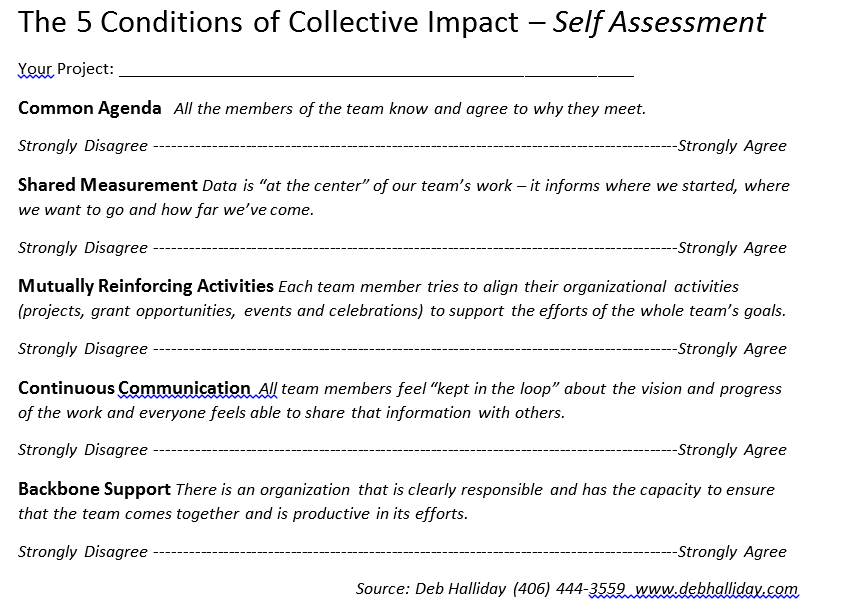 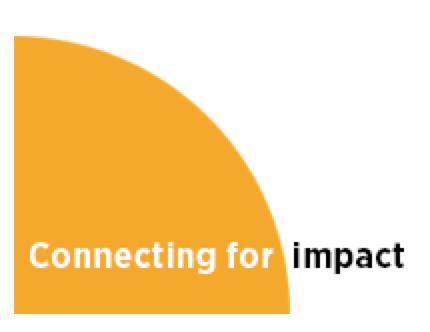 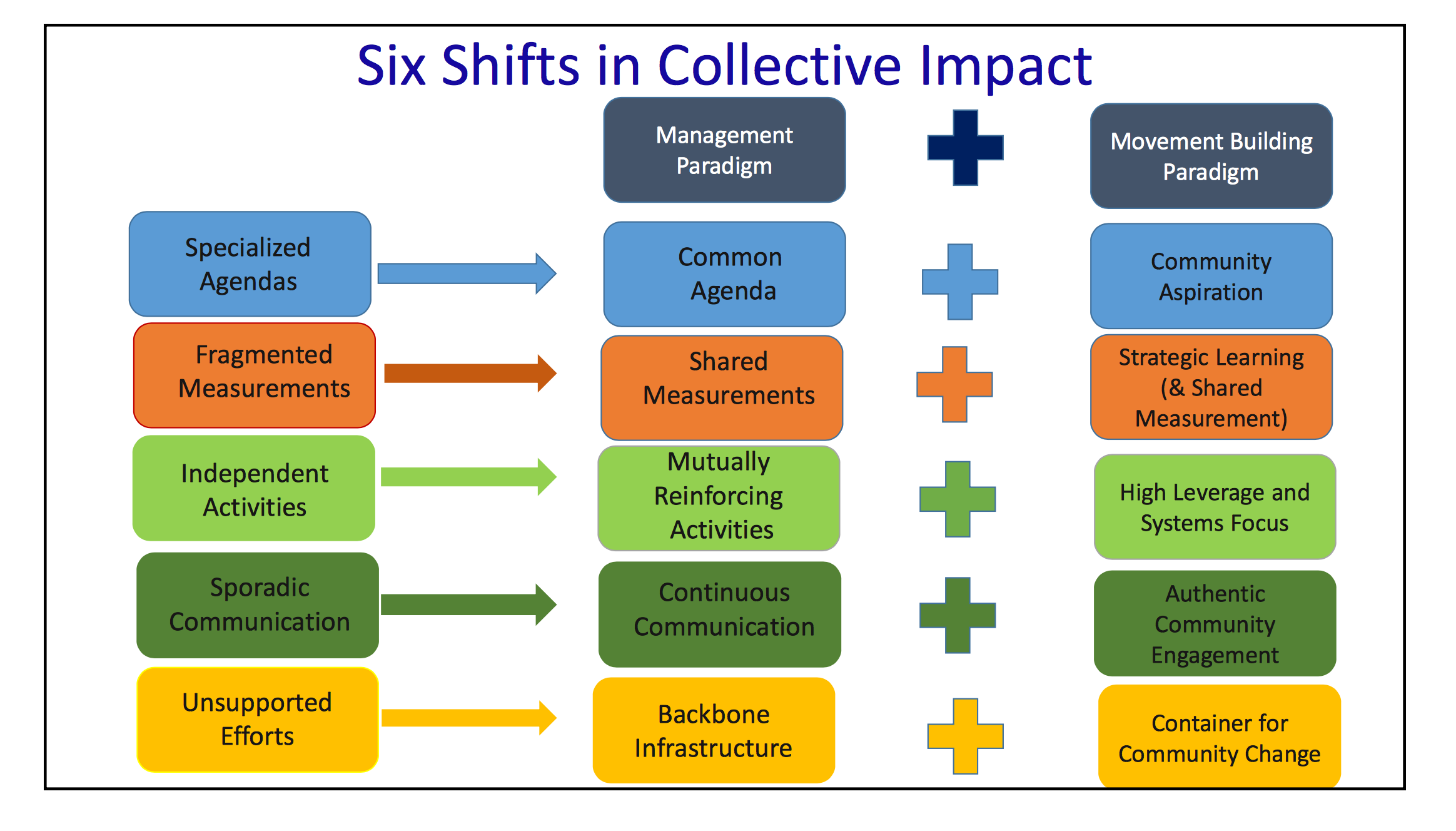 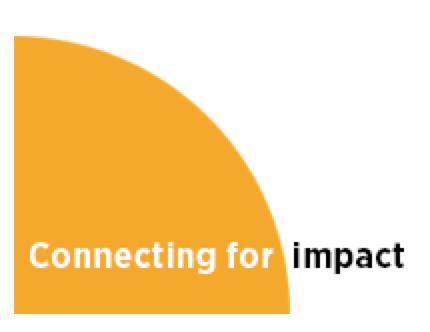 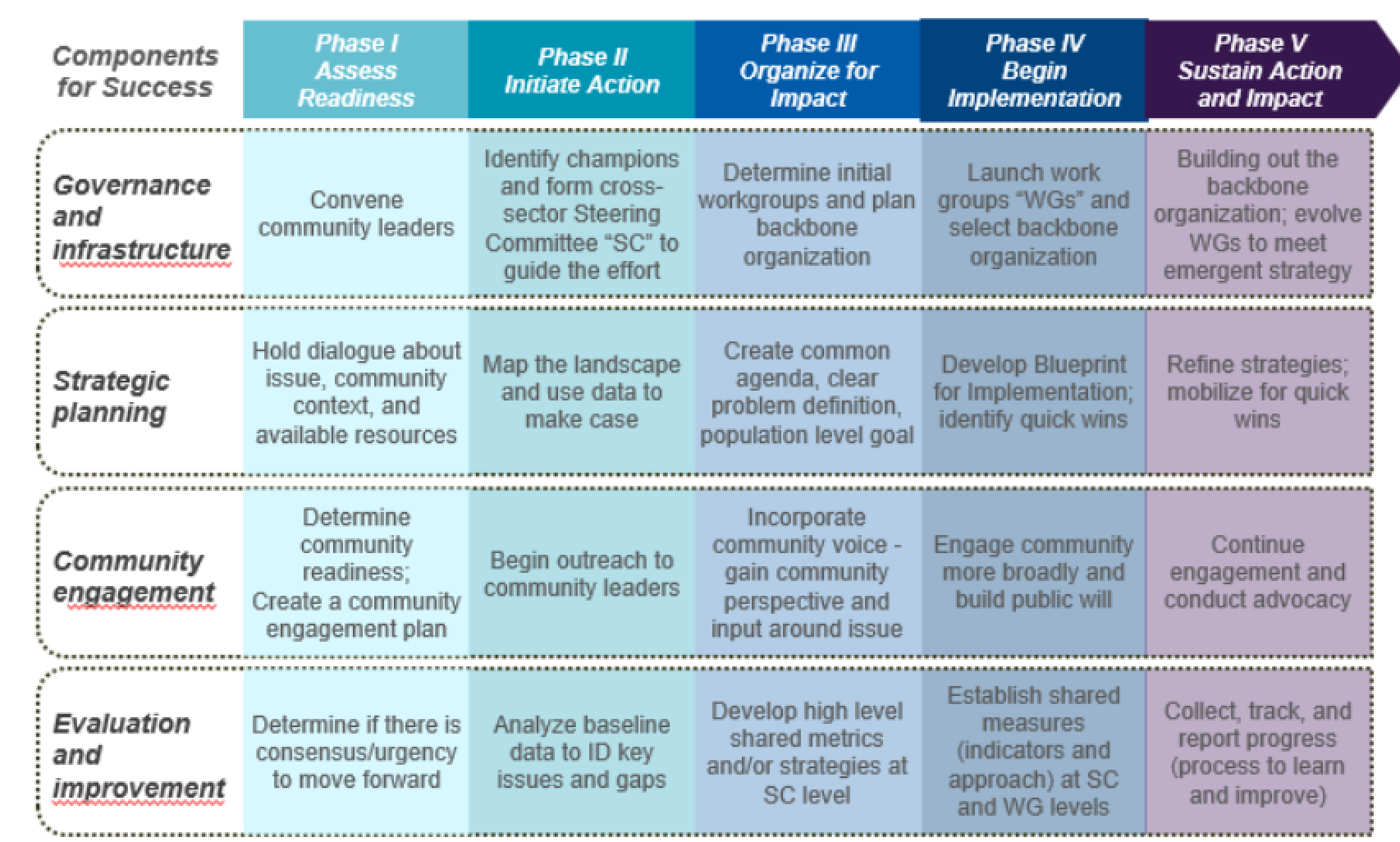 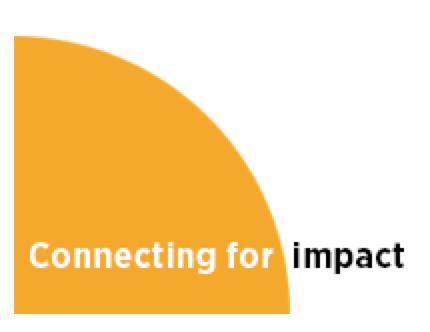 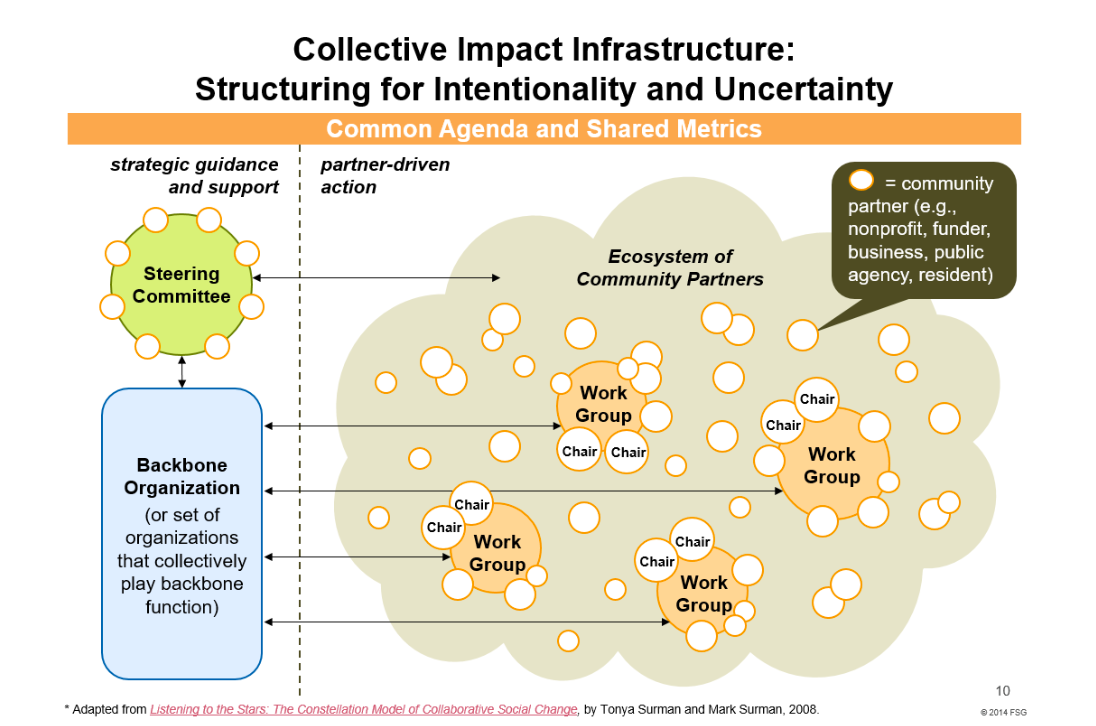